4000번 
     저어만든
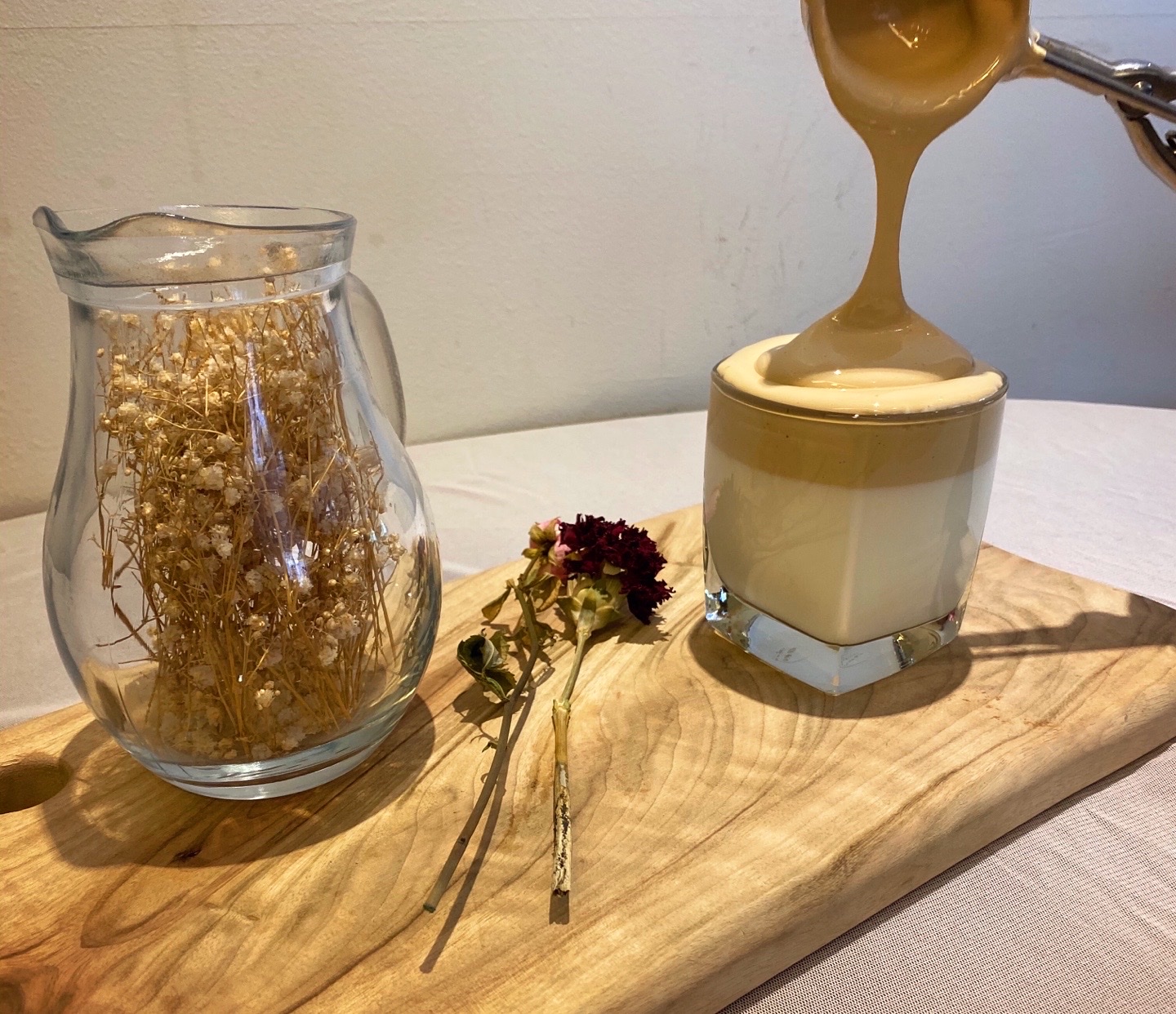 달
고
나
커
피